Развивающая предметно-пространственная среда
Подготовила: Маслюкова О.А.
Воспитатель 1 категории 
МАДОУ д/с №36

г.Тюмень 2016 год
Познавательно-речевой центр
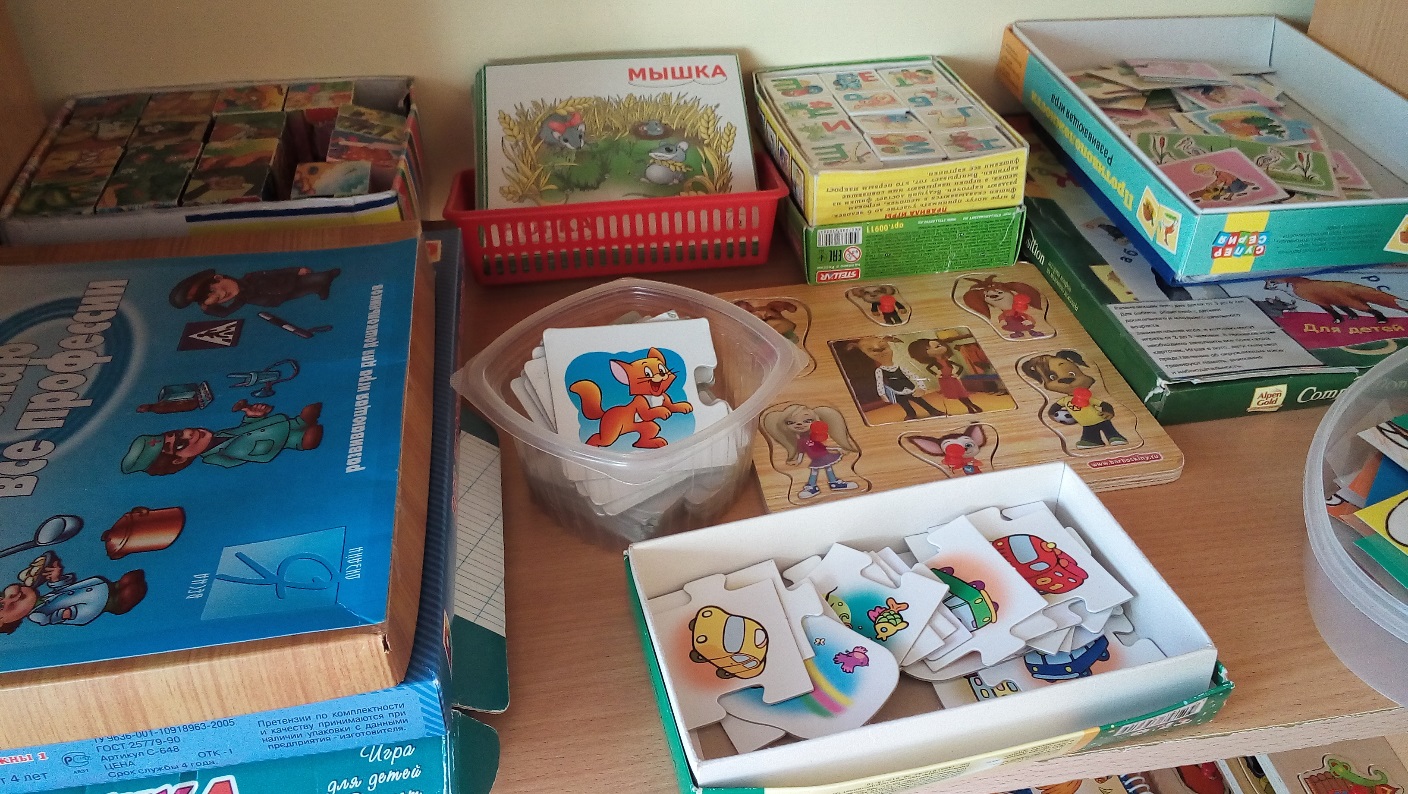 Театральный центр
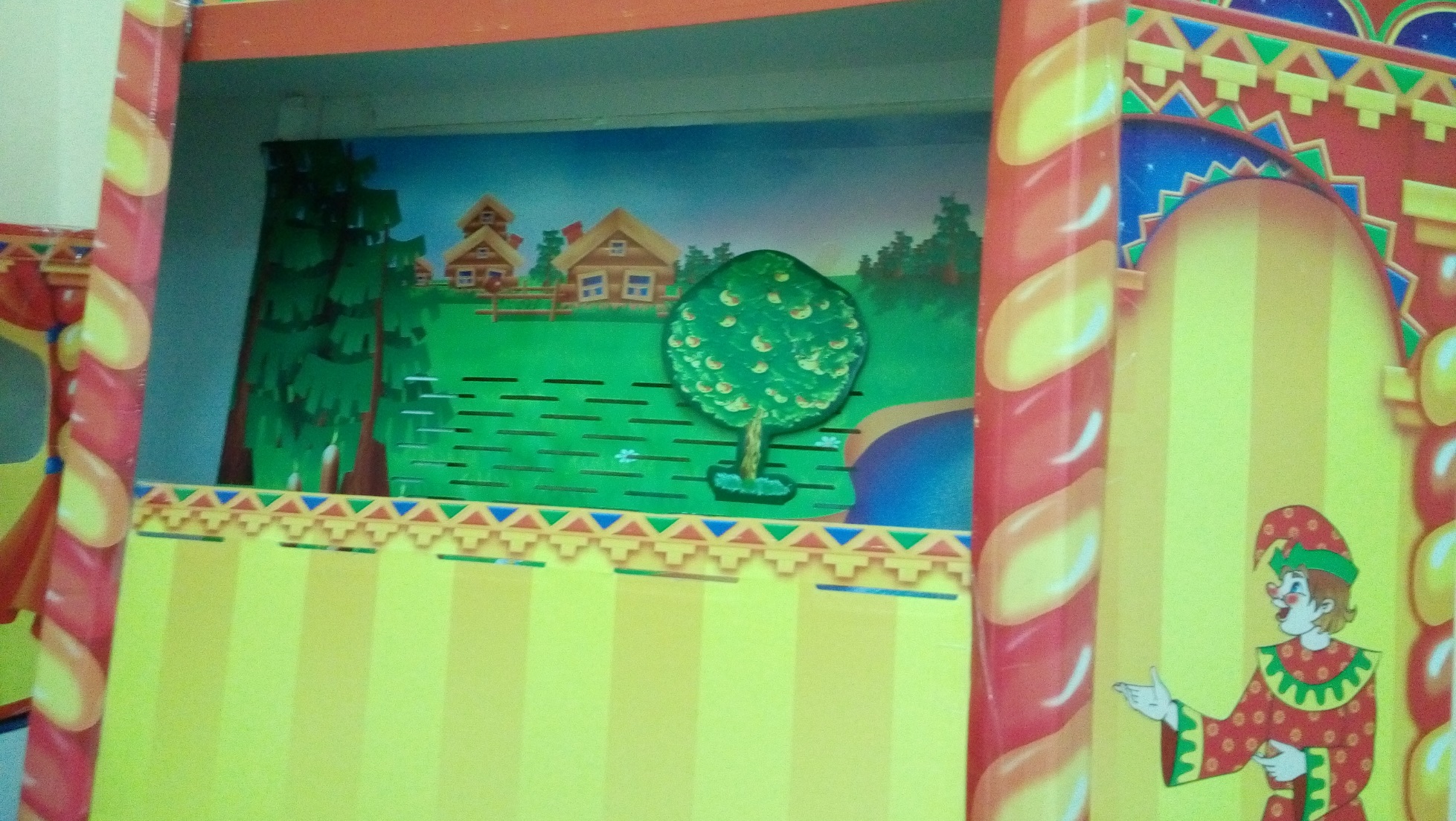 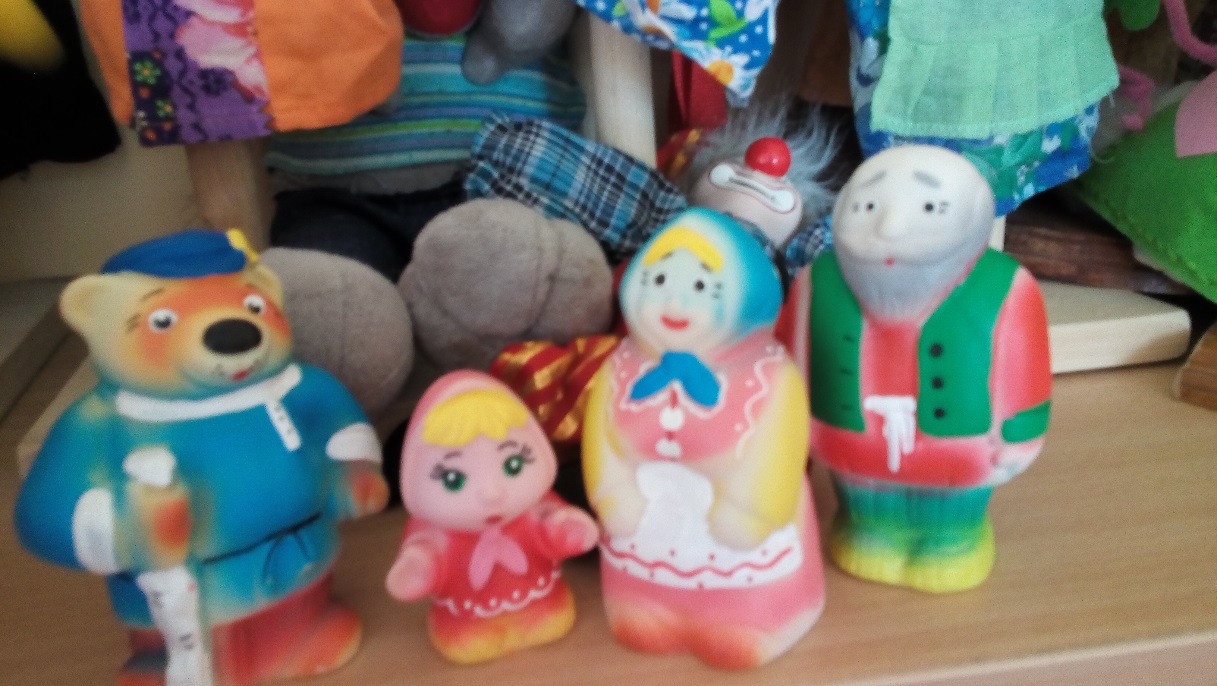 Настольный театр
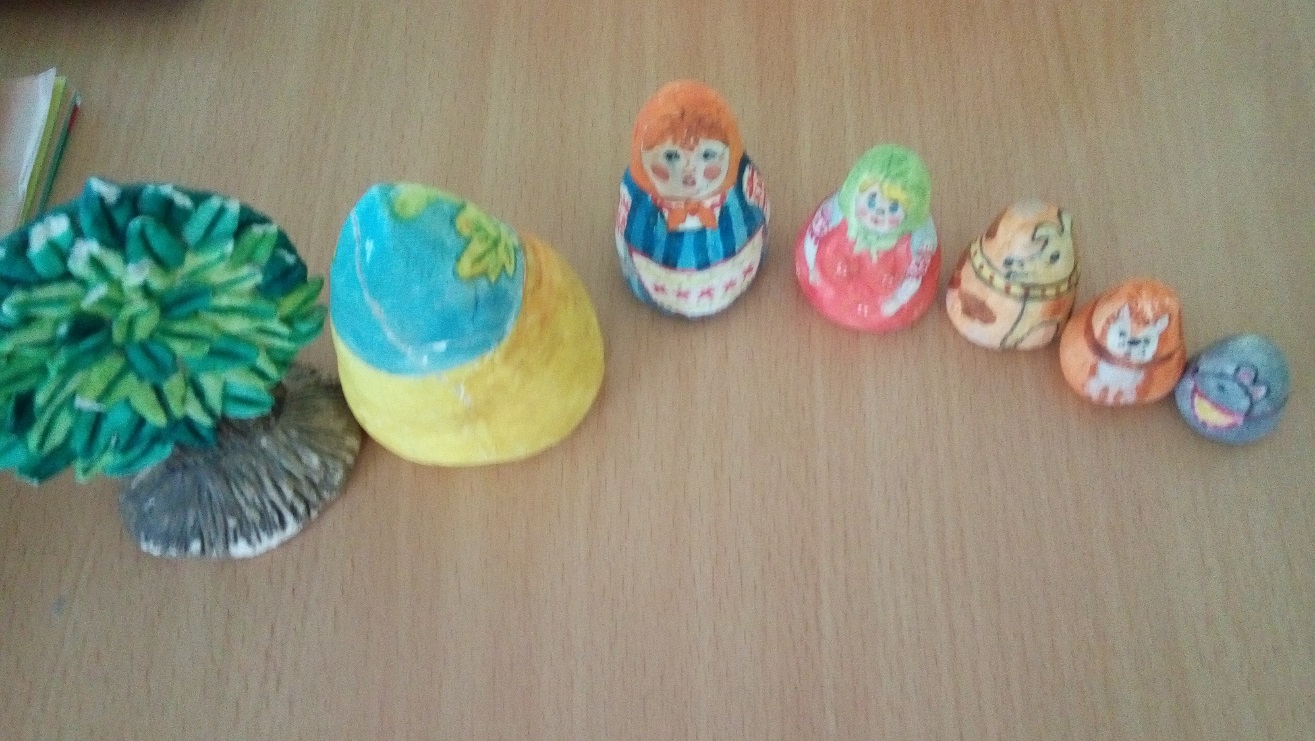 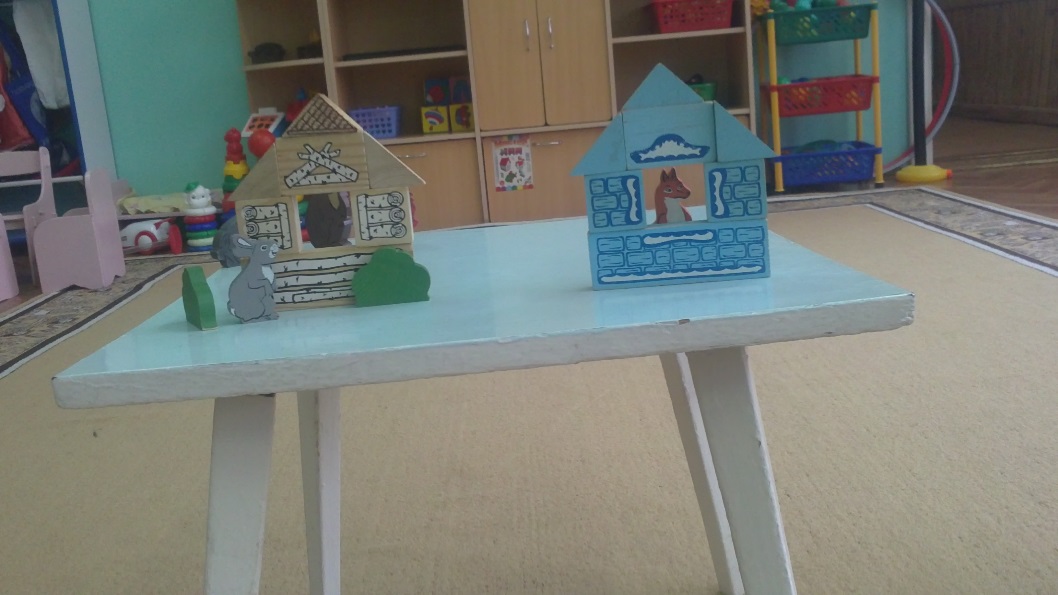 Пальчиковый театр
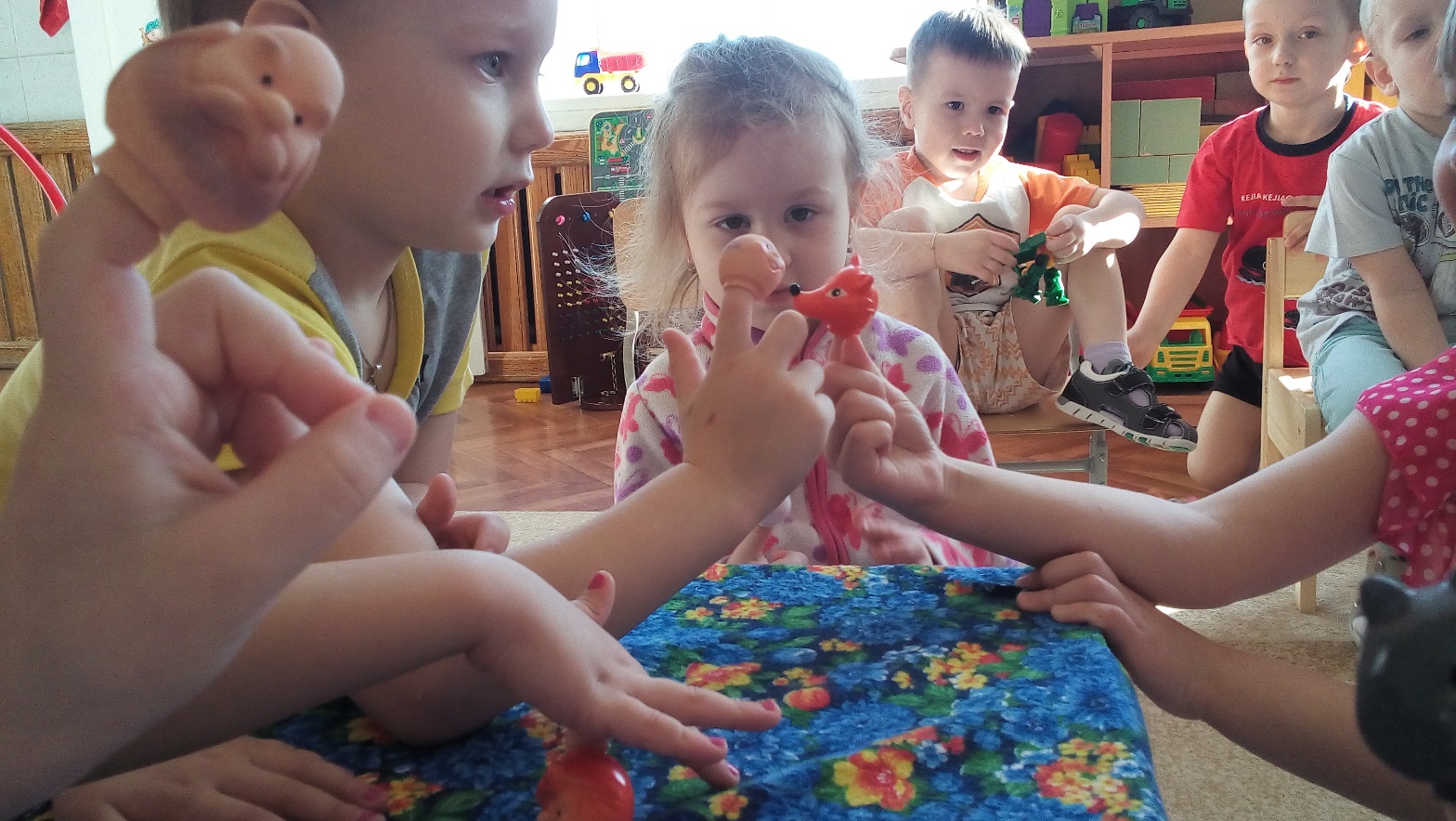 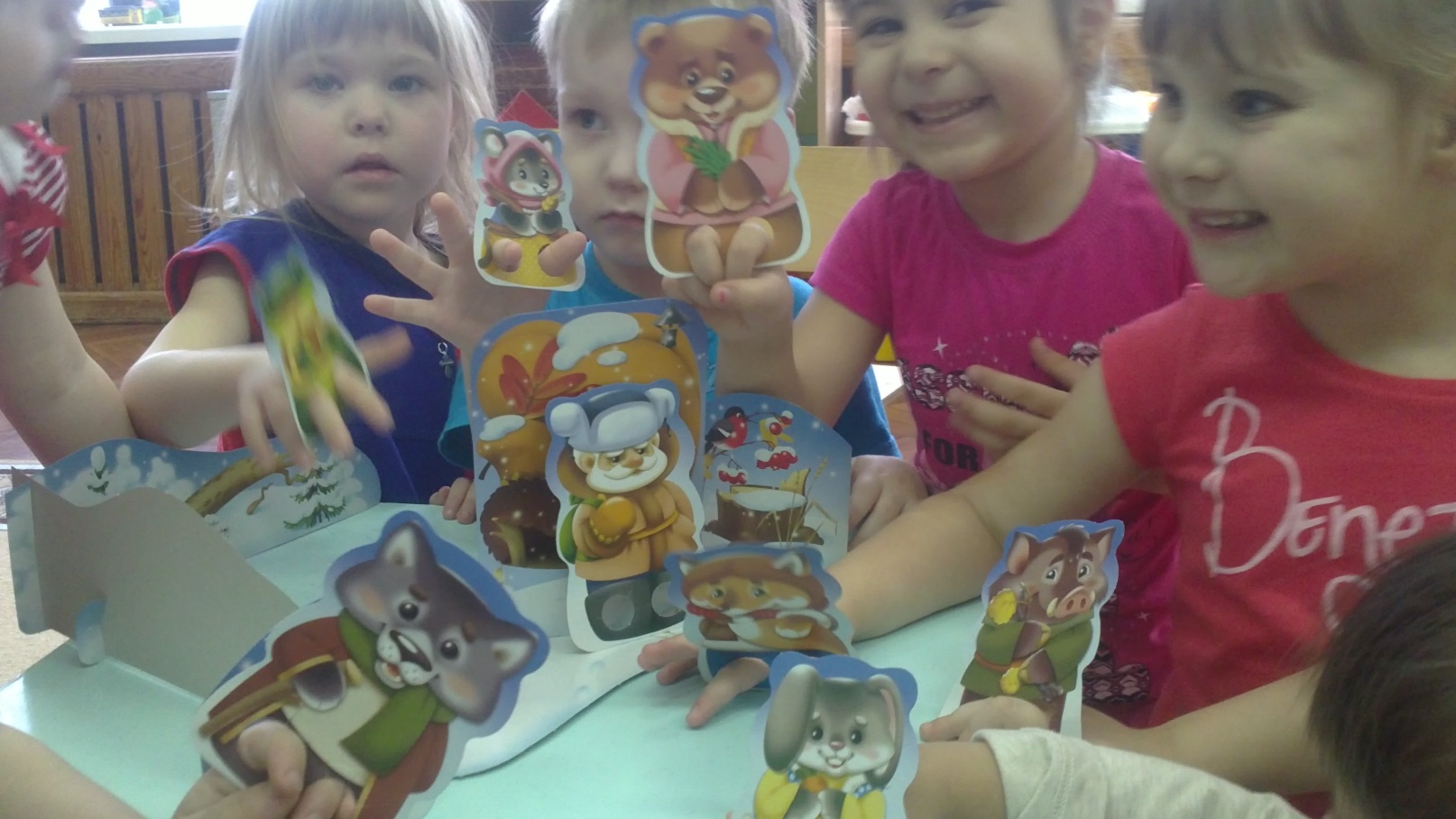 Топотушки
Би-ба-бо
Театр масок
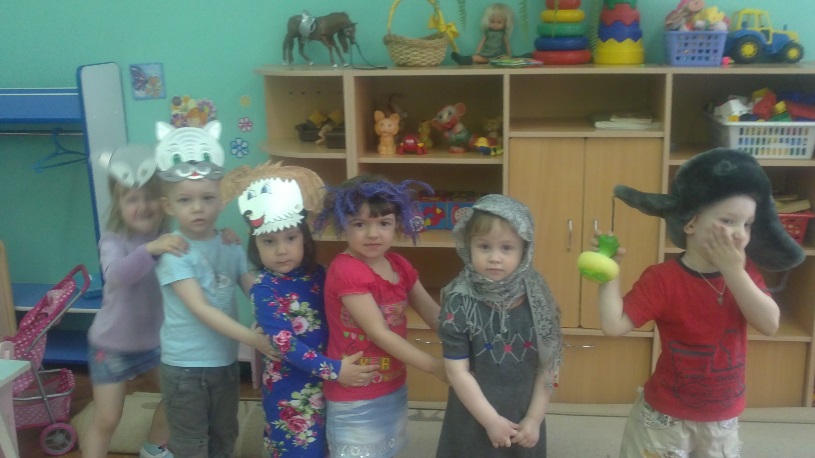 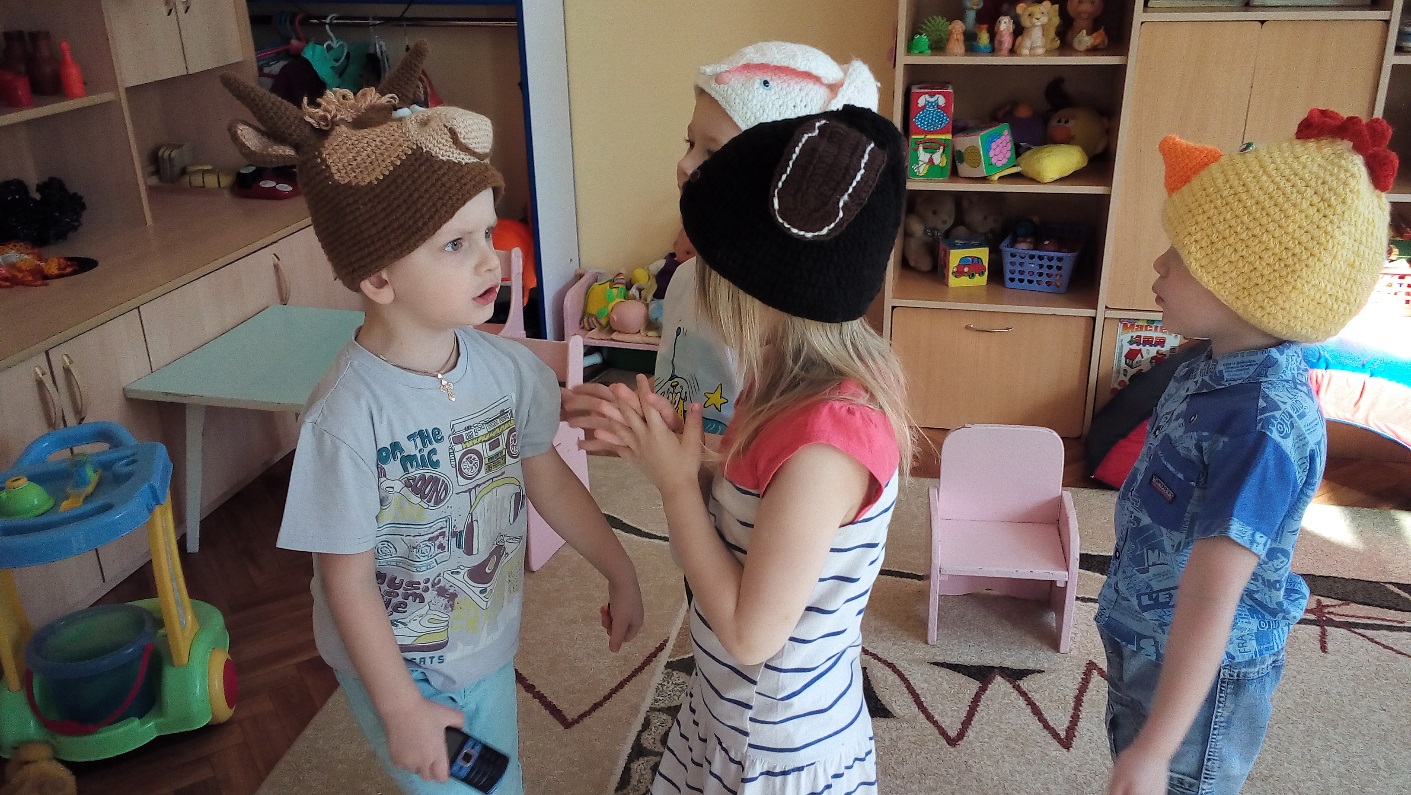 На фланелеграфе
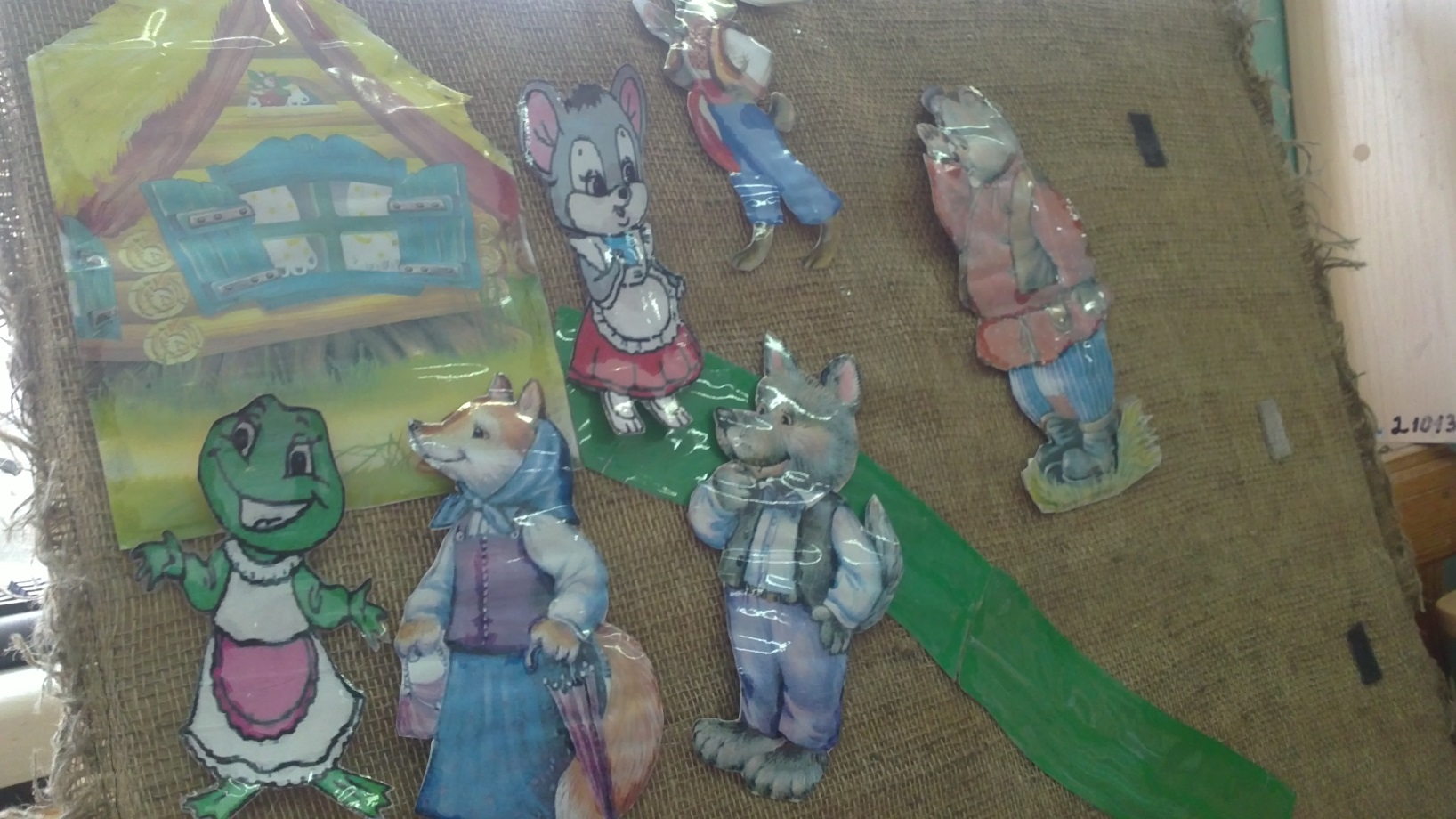 Центр двигательной      активности
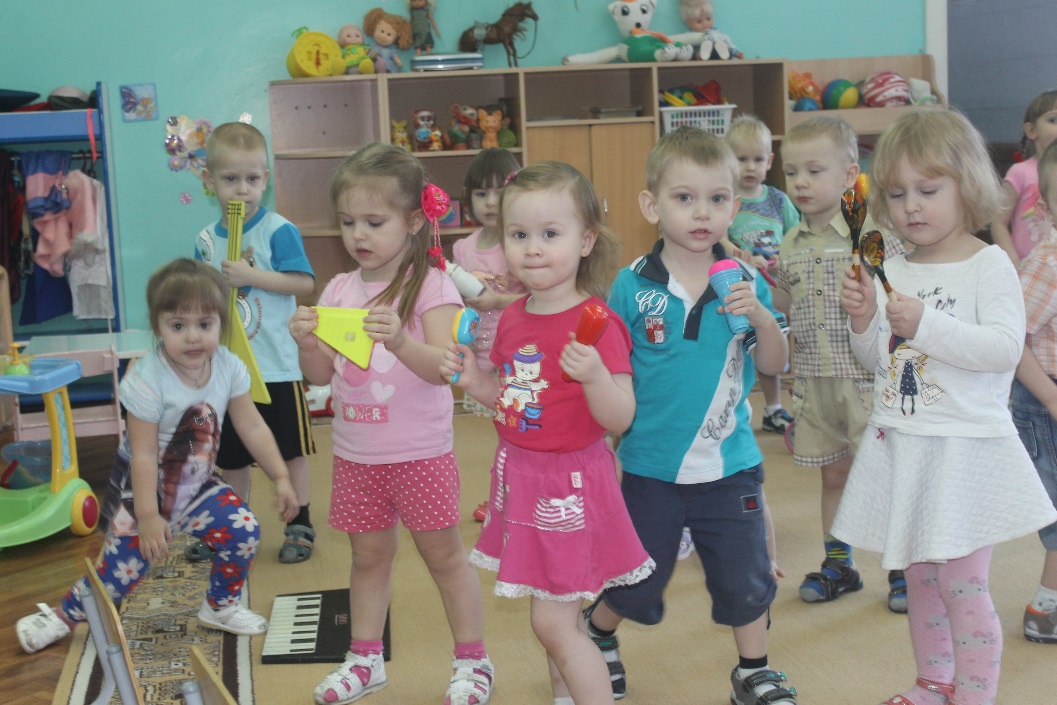 Сенсорная доска
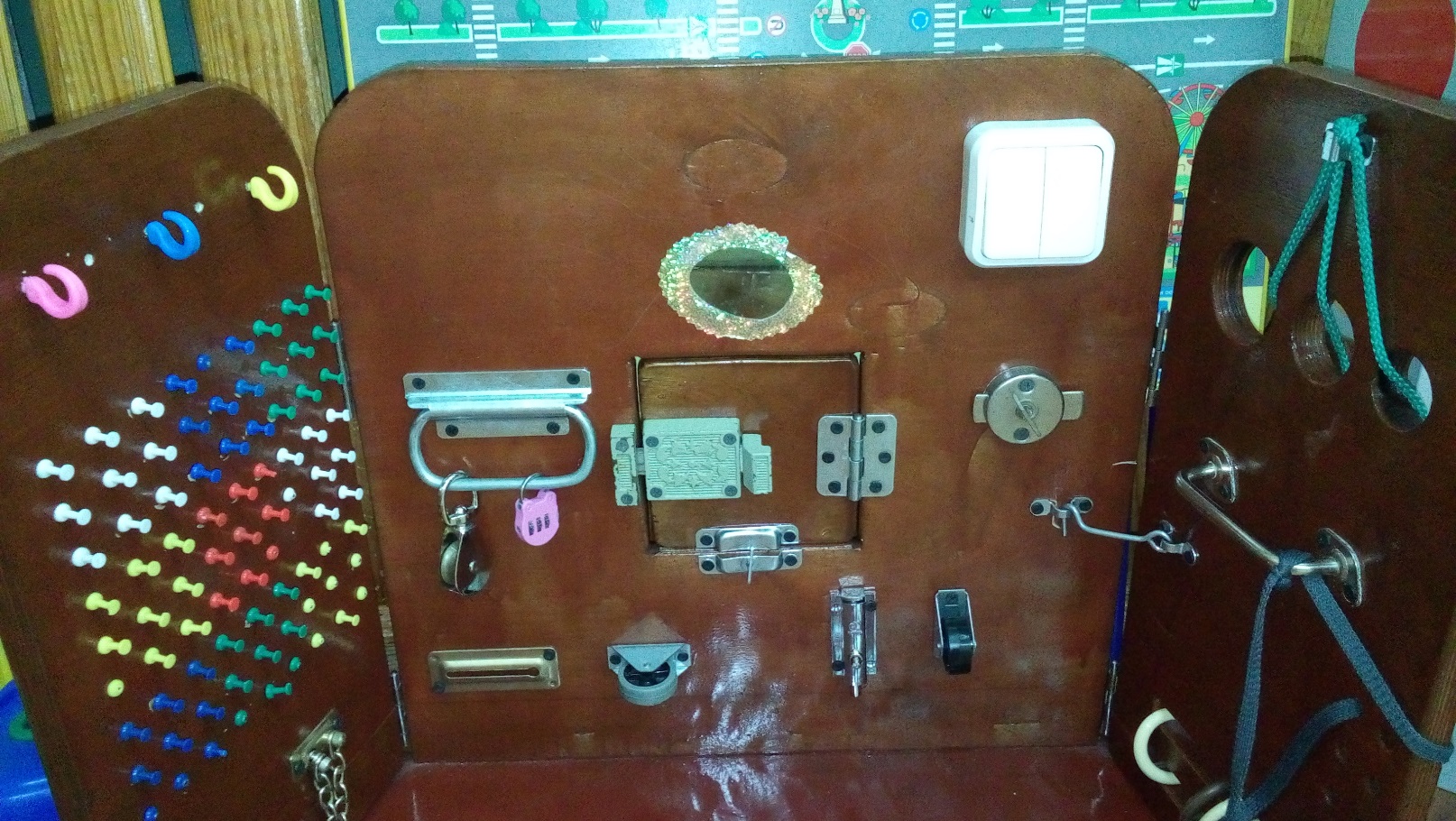 Центр социально-эмоционального развития
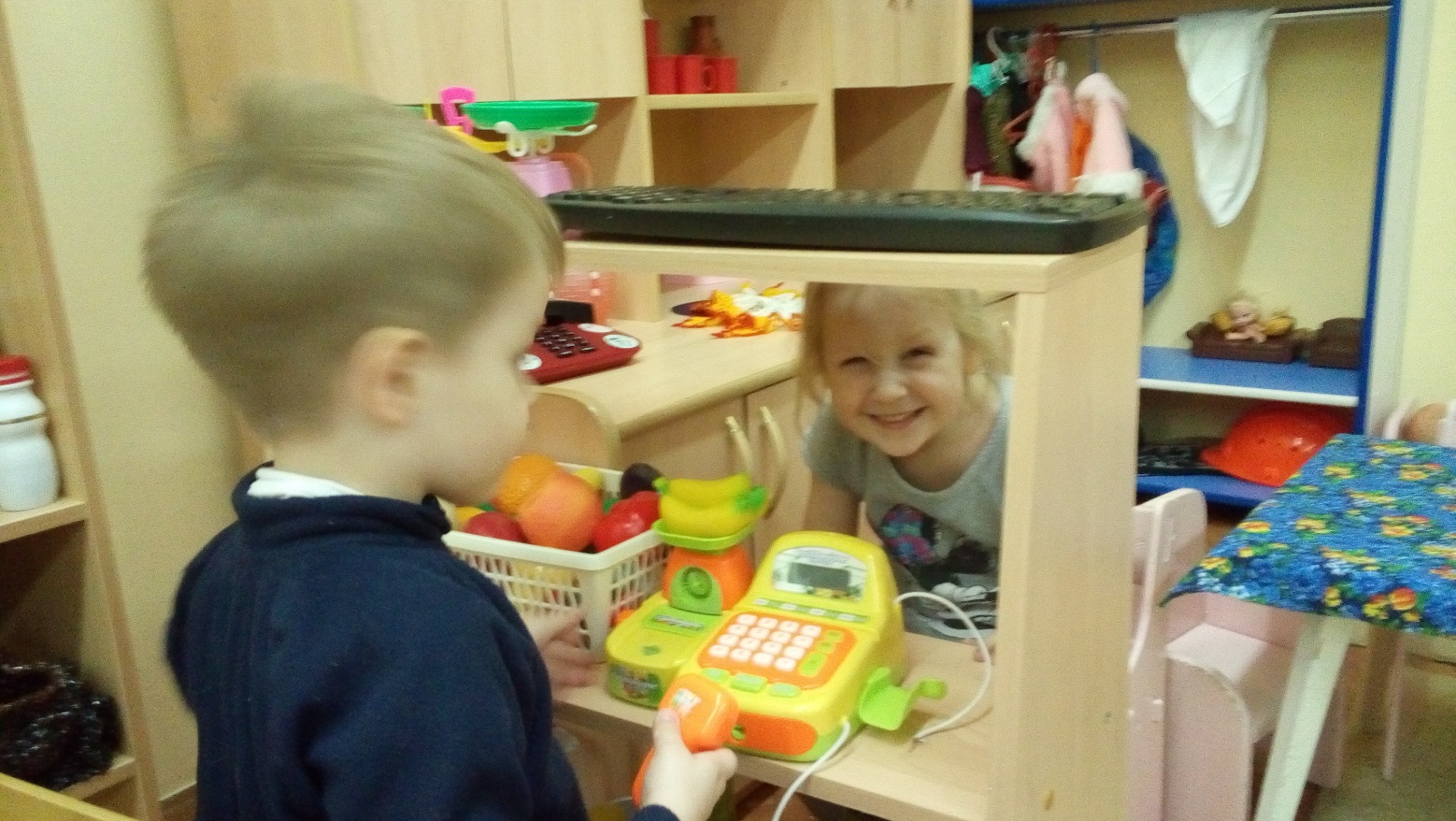 Центр природы и сенсорики
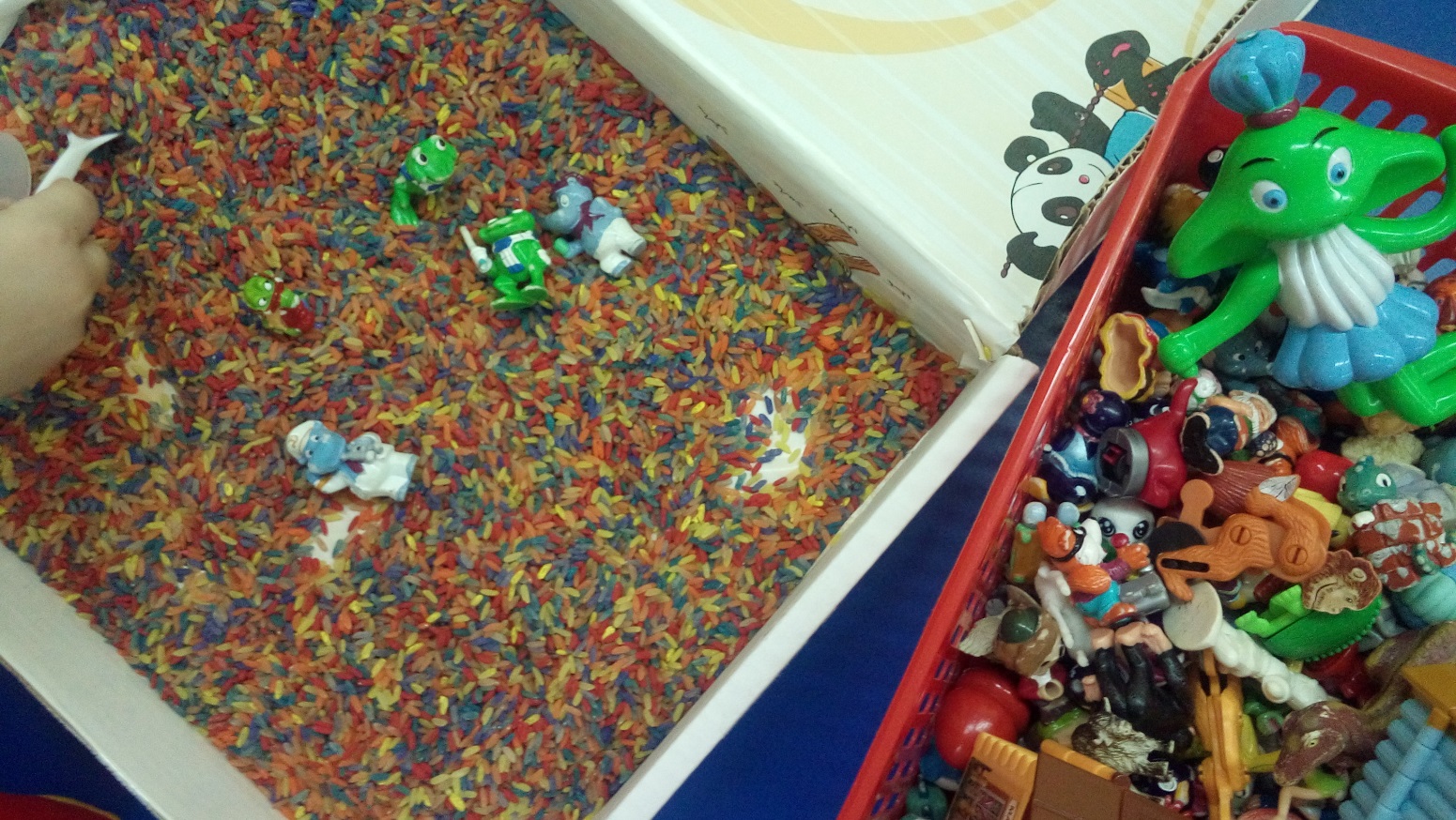 Центр безопасного дорожного движения
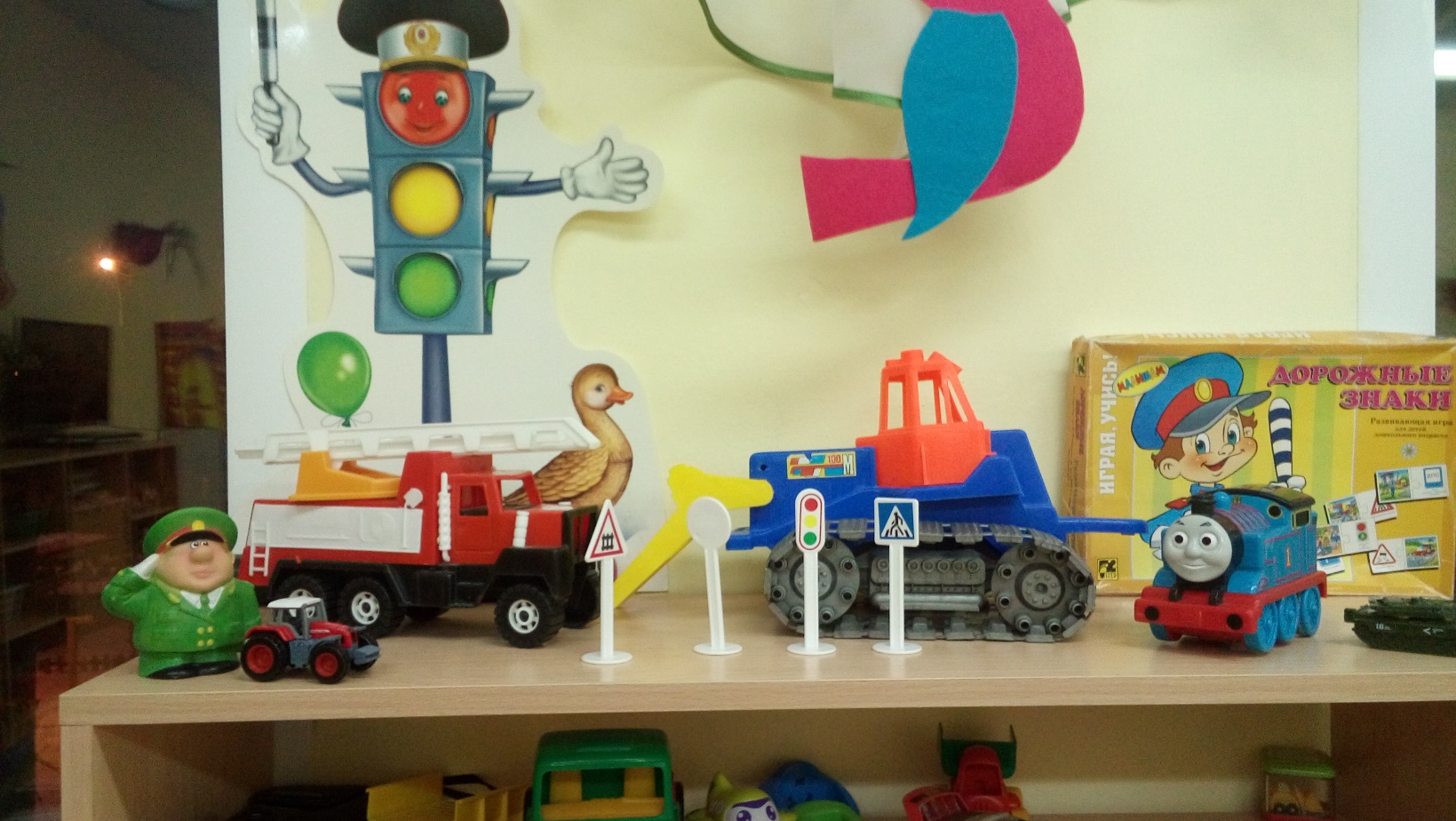 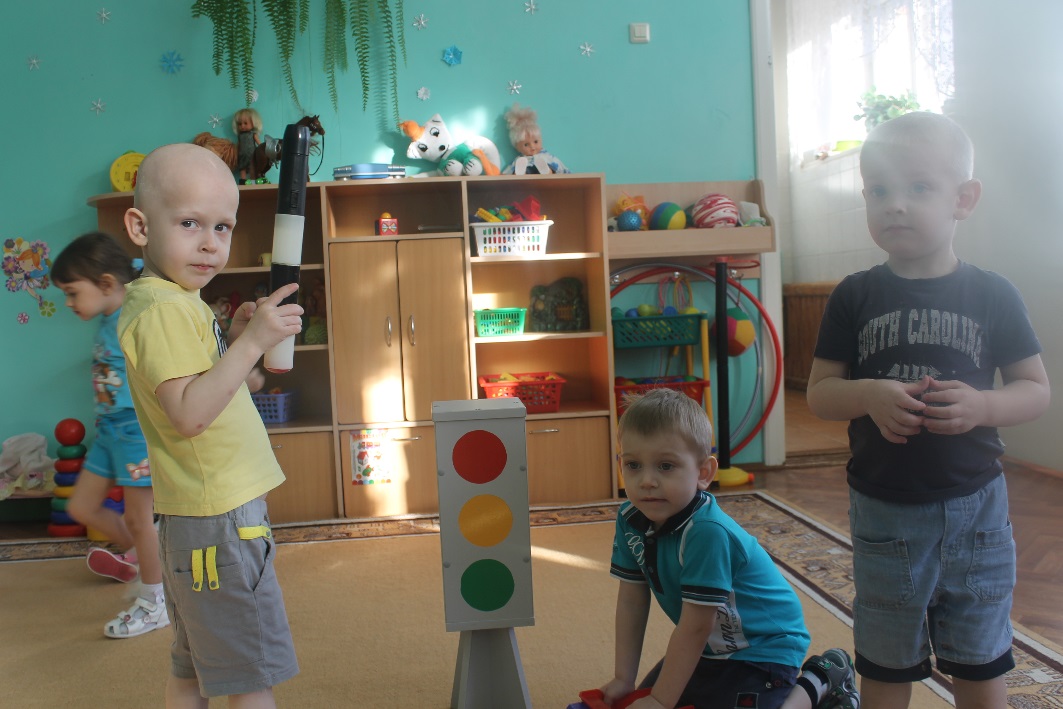 Центр здоровья
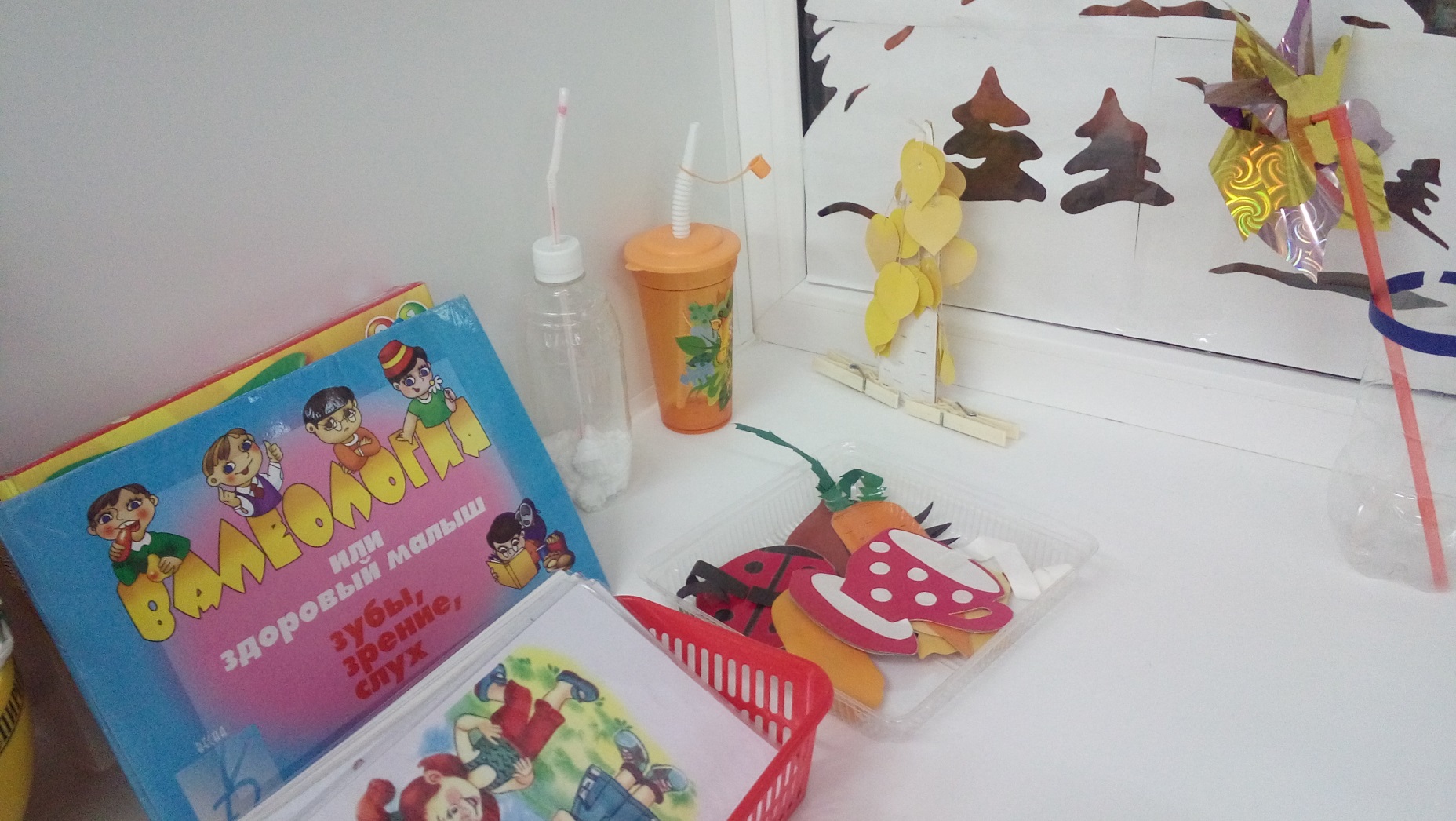 Вывод:
Развивающая предметно-пространственная среда построена так, что она стимулирует двигательную и социально-эмоциональную активность.
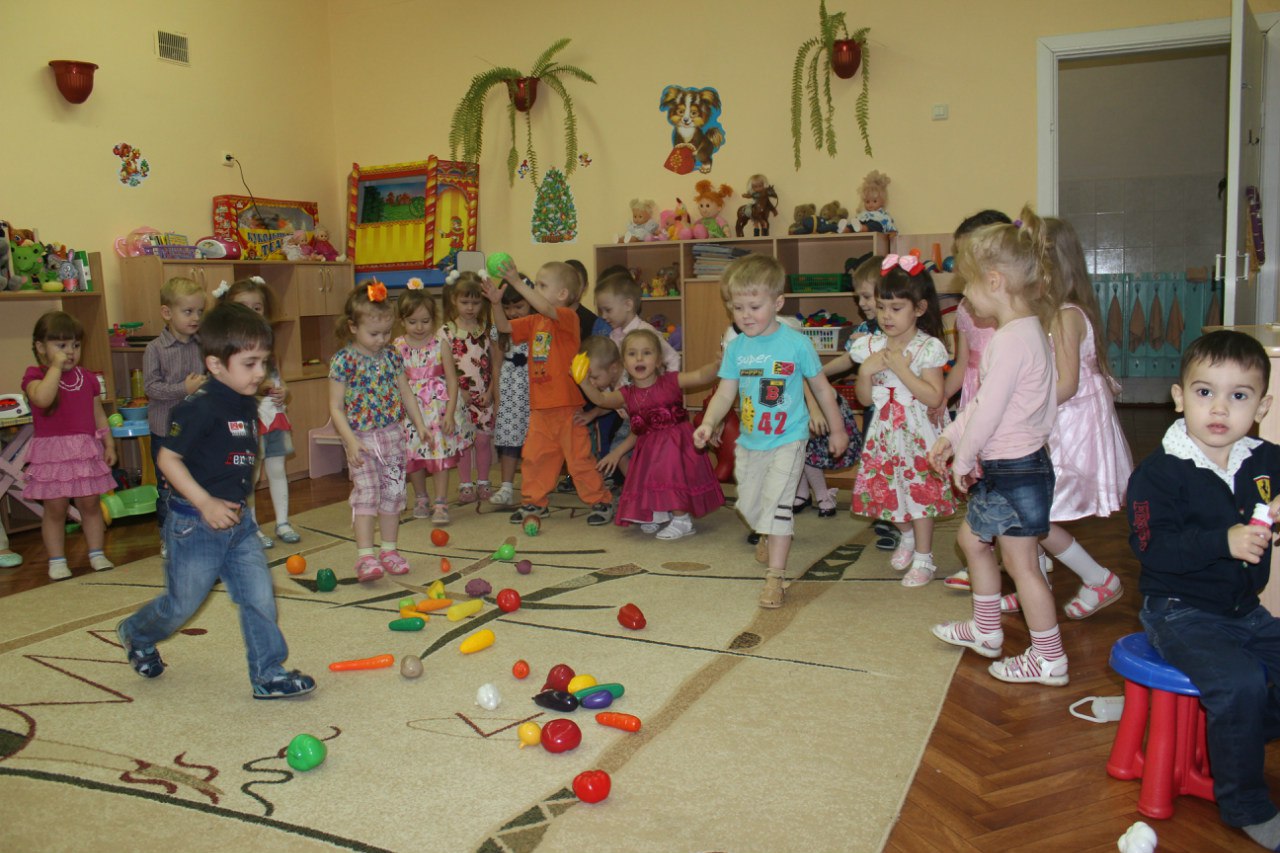 СПАСИБО ЗА ВНИМАНИЕ!